Welcome to Michigan State University
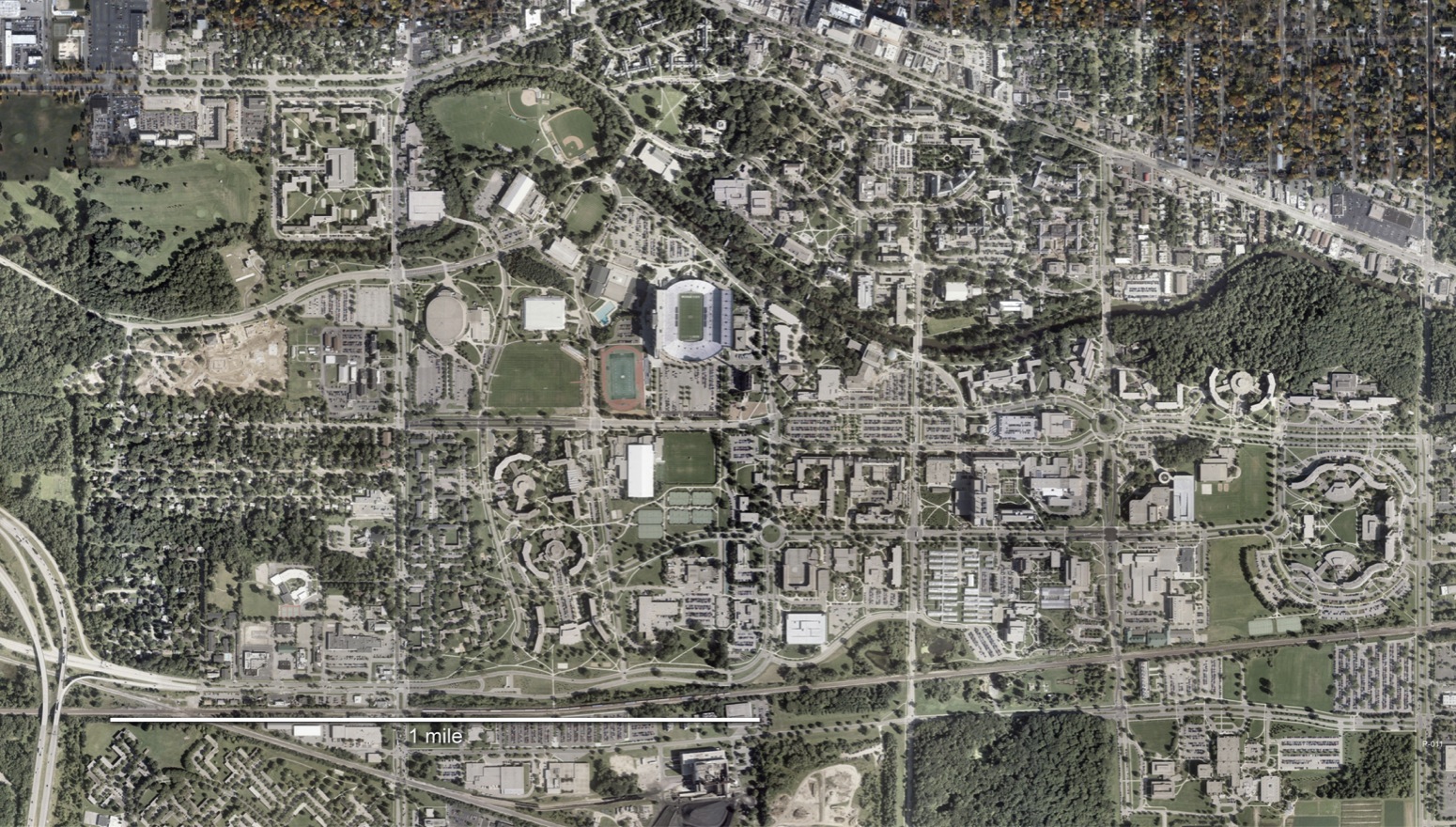 Founded 1855
12,000 employees 
   (5,300 academic)
50,000 students 
  (11,000 graduate students)
5,200-acre campus
  (538 buildings)
$2.3 billion/year total 
  revenues
$1.2 billion civil
   construction in past decade
1 Mile
T. Glasmacher, NMP Welcome, March 2017
, Slide 1
MSU – Home to Facility for Rare Isotope BeamsA Future DOE-SC Scientific User Facility for Nuclear Physics
Funded by DOE–SC Office of Nuclear Physics with contributions and cost share from Michigan State University and State of Michigan
Serving over 1,400 users
Key feature is 400 kWbeam power for all ions(5x1013 238U/s)
Separation of isotopes in-flight
Fast development timefor any isotope
Suited for all elementsand short half-lives
Fast, stopped, and reaccelerated beams
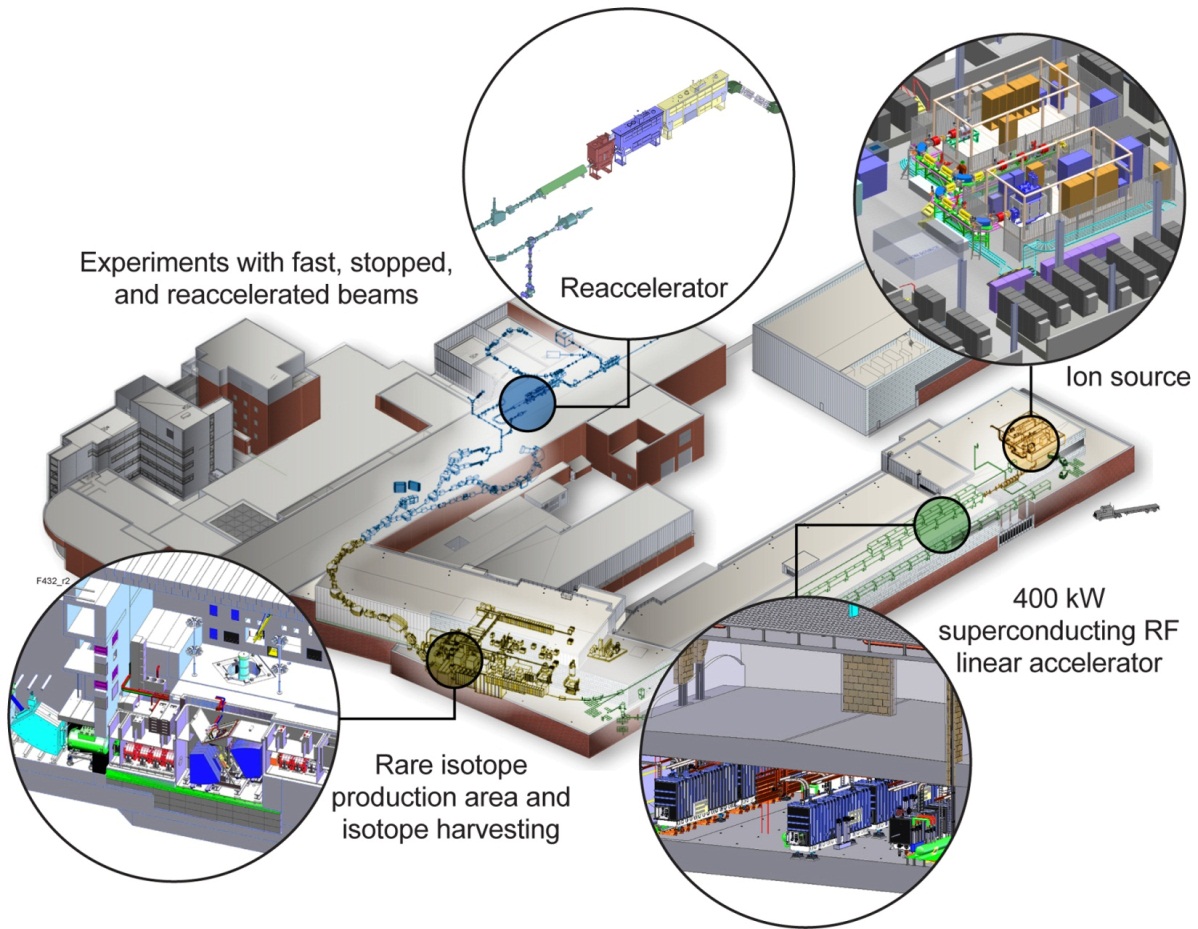 , Slide 2
T. Glasmacher, NMP Welcome, March 2017
60 Years of Reinvention:From Cyclotrons to Linear Accelerators
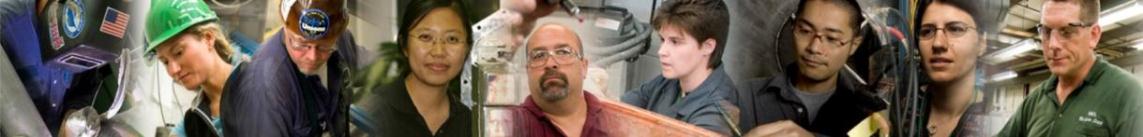 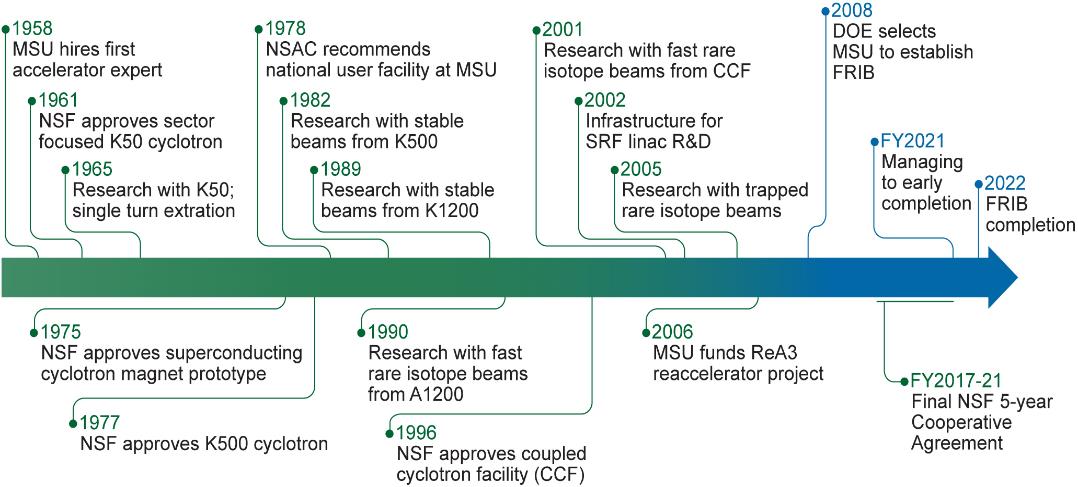 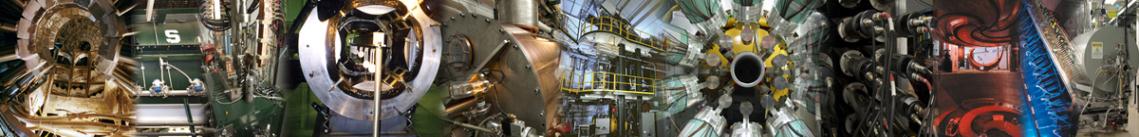 , Slide 3
T. Glasmacher, NMP Welcome, March 2017
FRIB Affords Discovery Opportunities
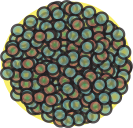 Properties of nuclei 
Develop a predictive model of nuclei and their interactions
Many-body quantum problem: intellectual overlap to mesoscopic science, quantum dots, atomic clusters, etc. 
Astrophysical processes 
Explore origin of the elements in the cosmos
Model explosive environments: novae, supernovae, X-ray bursts …
Determine properties of neutron stars
Tests of fundamental symmetries 
Complementary tests for physics beyond the  Standard Model
Societal applications and benefits 
New tools for bio-medicine, energy, material sciences 
National security
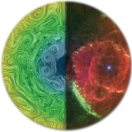 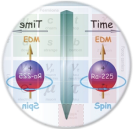 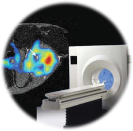 T. Glasmacher, NMP Welcome, March 2017
, Slide 4
[Speaker Notes: UNEDF: Unified Nuclear Energy Density Functional
SciDAC: Scientific Discovery through Advanced Computing
SC proton-therapy cyclotrons (ACCEL/VARIAN): PSI - Switzerland, St. Petersburg - Russia, RPTC Munich - Germany, Scripps - San Diego, Riyadh - Saudi Arabia]
1,400 Users Will Make Discoveries
Users organized as part of independent FRIB Users Organization (FRIBUO)
Chartered organization with an elected executive committee 
1,400 members (109 U.S. colleges and universities, 12 national laboratories, 51 countries) as of December 2016
19 working groups on instruments
User needs and high user satisfaction are important to NSCL and FRIB
Monthly phone conferences with NSCL Operations Subcommittee of FRIB Users Organization 
CCF availability > 90%, highly successful current GRETINA campaign, user feedback
Annual low-energy nuclear science community meetings (since 2011)
At Notre Dame August 2016:“FRIB remains our top priority. The community eagerly anticipates the completion and the forefront science this facility will enable. The user community strongly endorses the energy upgrade of ReA3 to ReA6 prior to FRIB as it offers tremendous opportunities for forefrontscience already at NSCL.”
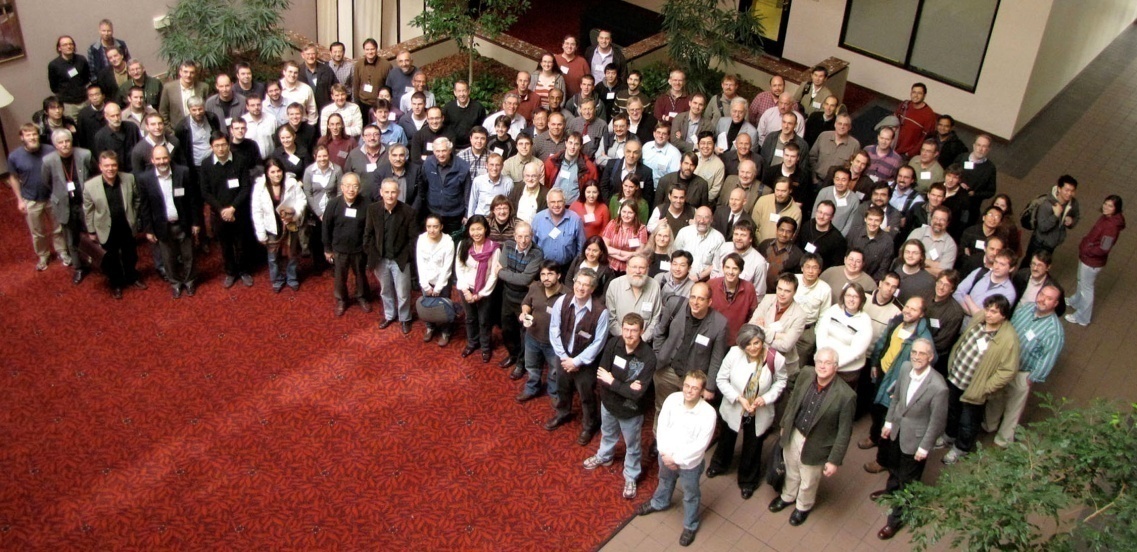 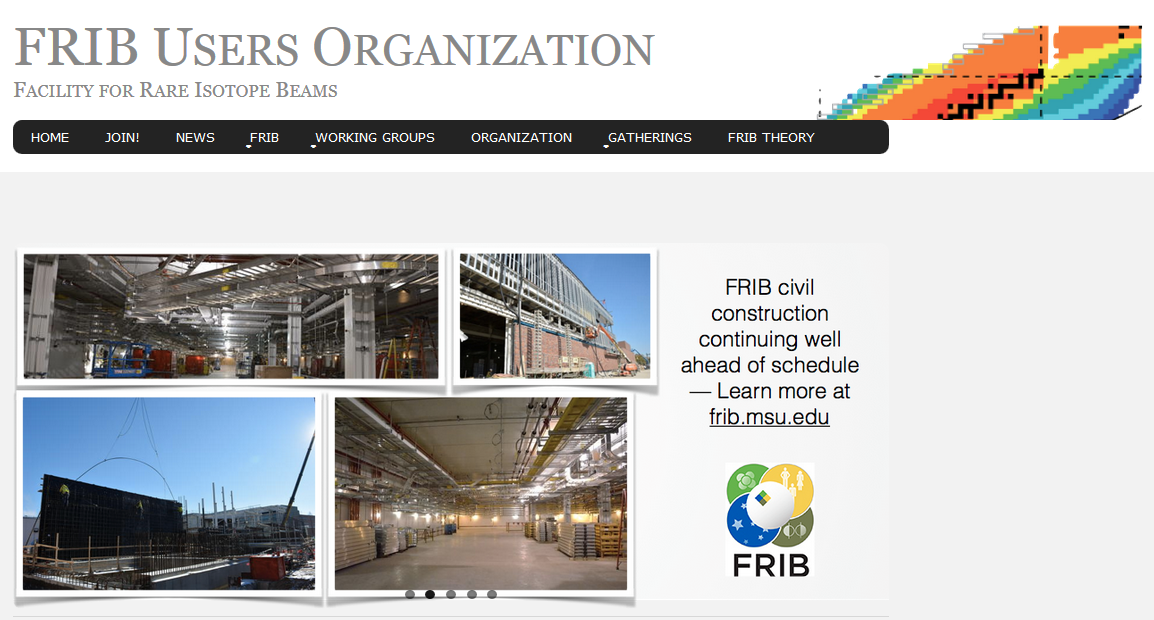 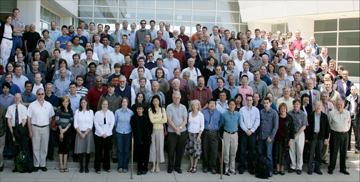 T. Glasmacher, NMP Welcome, March 2017
, Slide 5
[Speaker Notes: Updated 12/1/2016 - WW]
FRIB Civil Construction March 17, 2014Ground Breaking
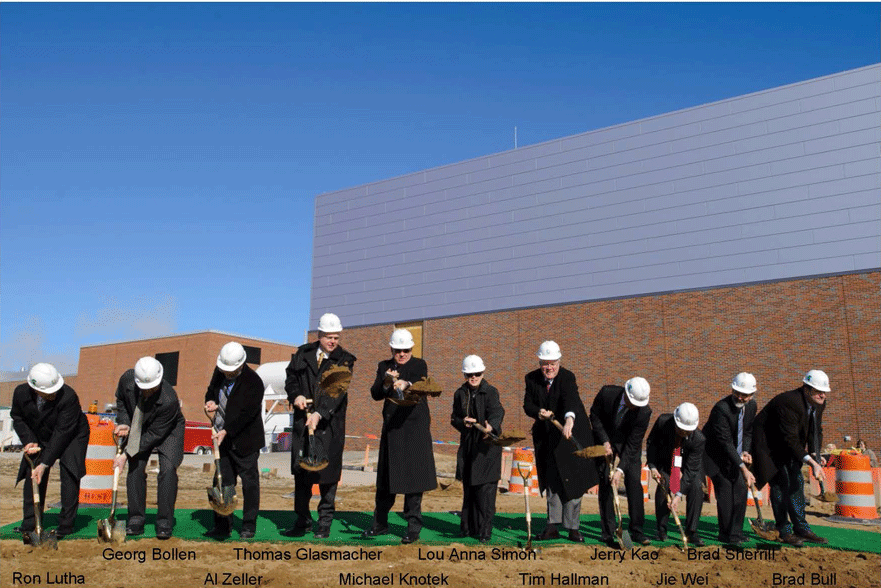 36 Month: Beneficial Occupancy March 2017
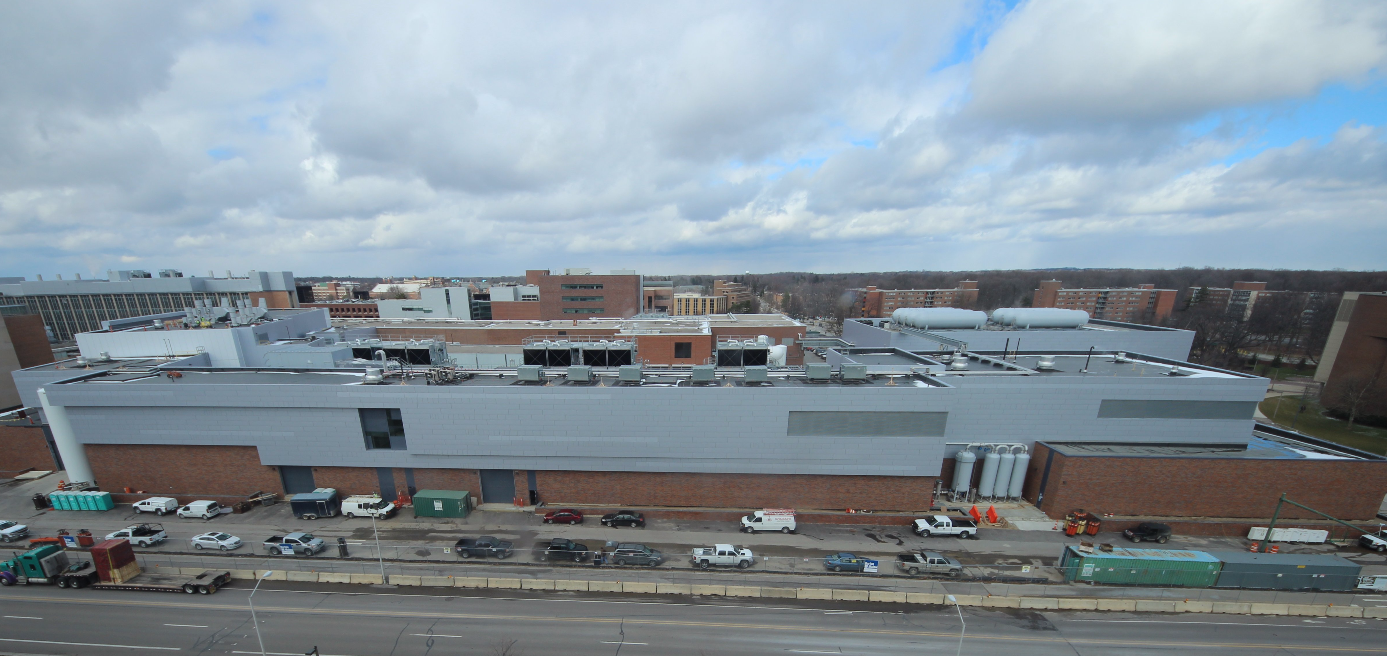 T. Glasmacher, NMP Welcome, March 2017
, Slide 7
Facility for Rare Isotope Beams in 2021
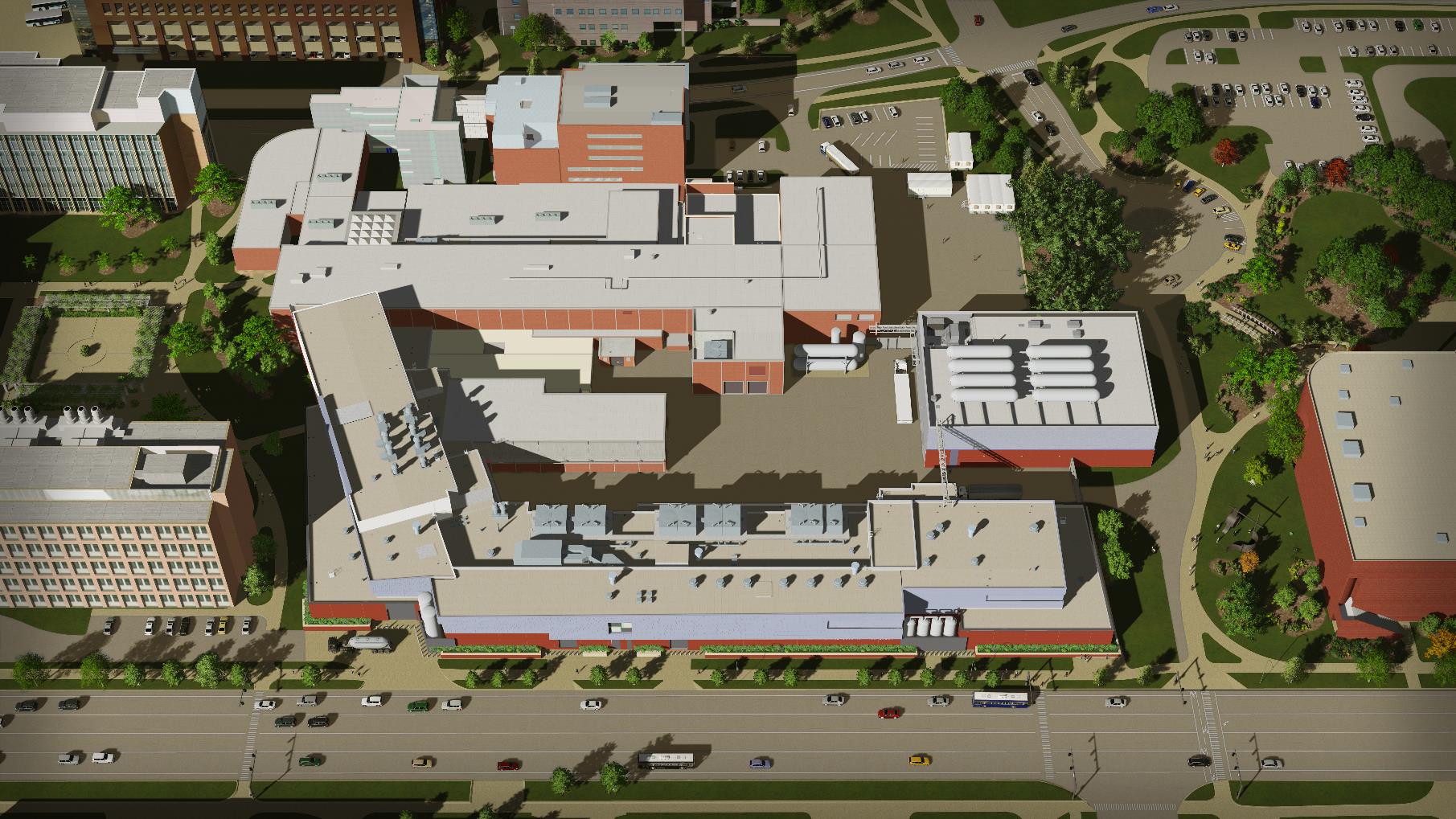 T. Glasmacher, NMP Welcome, March 2017
, Slide 8
We are Honored to Host You
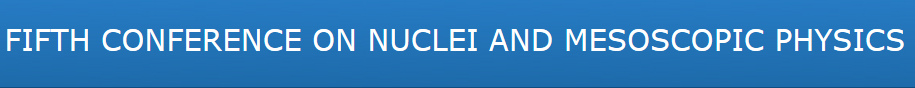 I wish you a successful conference
with many new ideas, new collaborations forming and old relationships being strengthened
to create new insights and knowledge
T. Glasmacher, NMP Welcome, March 2017
, Slide 9